CSE 311  Foundations of Computing I
Spring 2013
Lecture 2
More Propositional Logic
Application: Circuits
Propositional Equivalence
1
Administrative
Course web: http://www.cs.washington.edu/311
Check it often: homework, lecture slides

Office Hours:  9 hours; check the web

Homework:  
Paper turn-in (stapled) handed in at the start of class on due date (Wednesday); no online turn in.
Individual.  OK to discuss with a couple of others but nothing recorded from discussion and write-up done much later
Homework 1 available (on web), due April 10
2
Administrative
Coursework and grading
Weekly written homework    ~ 50 %
Midterm (May 10)         ~ 15%
Final  (June 10)           ~ 35%

A note about Extra Credit problems
Not required to get a 4.0
Recorded separately and grades calculated entirely without it
Fact that others do them can’t lower your score
In total may raise grade by 0.1 (occasionally 0.2)
Each problem ends up worth less than required ones
3
Recall…Connectives
NOT
AND
OR
XOR
4
p  q
Implication
p implies q
whenever p is true q must be true
if p then q
q if p
p is sufficient for q
p only if q
5
“If you behave then I’ll buy you ice cream”
What if you don’t behave?
6
Converse, Contrapositive, Inverse
Implication: p  q
Converse: q  p
Contrapositive:  q   p
Inverse:  p   q

Are these the same?
Example
p: “x is divisible by 4”
q: “x is divisible by 2”
7
Biconditional p  q
p iff q
p is equivalent to q
p implies q and q implies p
8
English and Logic
You cannot ride the roller coaster if you are under 4 feet tall unless you are older than 16 years old
q: you can ride the roller coaster
r: you are under 4 feet tall
s: you are older than 16
( r   s)   q
9
Digital Circuits
Computing with logic
T  corresponds to 1 or “high” voltage 
F  corresponds to 0 or “low” voltage

Gates 
Take inputs and produce outputs = Functions
Several kinds of gates
Correspond to propositional connectives
Only symmetric ones (order of inputs irrelevant)
10
Gates
AND  connective
p  q
AND  gate
p
p
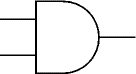 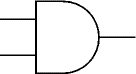 out
out
q
q
AND
“block looks like D of AND”
Gates
OR  connective
p  q
OR  gate
p
p
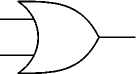 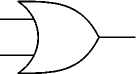 out
out
q
q
OR
“arrowhead block looks like V”
Gates
NOT  connective
 p
NOT  gate
(inverter)
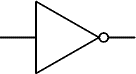 p
out
Bubble most important
 for this diagram
p
NOT
out
Combinational Logic Circuits
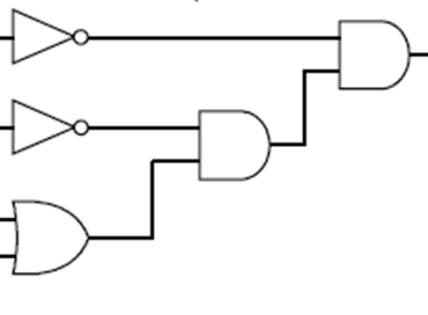 AND
AND
OR
Values get sent along wires connecting gates
14
Combinational Logic Circuits
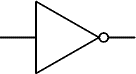 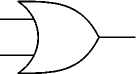 OR
Wires can send one value to multiple gates
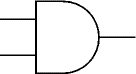 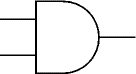 AND
AND
15
Logical equivalence
Terminology:  A compound proposition is a
Tautology if it is always true
Contradiction if it is always false
Contingency if it can be either true or false
p   p

p  p

(p  q)  p

(p  q)  (p   q)  ( p  q)  ( p   q)
16
Logical Equivalence
p and q are logically equivalent iff          		                          p  q is a tautology
i.e. p and q have the same truth table

The notation p  q denotes p and q are logically equivalent

Example: p    p
17
De Morgan’s Laws
 (p  q)   p   q
 (p  q)   p   q

What are the negations of:
The Yankees and the Phillies will play in the World Series

It will rain today or it will snow on New Year’s Day
18
De Morgan’s Laws
Example:  (p  q)  ( p   q)
19
Law of Implication
Example: (p  q)  ( p  q)
20
Computing equivalence
Describe an algorithm for computing if two logical expressions/circuits are equivalent
What is the run time of the algorithm?
21
Understanding connectives
Reflect basic rules of reasoning and logic
Allow manipulation of logical formulas
Simplification
Testing for equivalence
Applications
Query optimization
Search optimization and caching
Artificial Intelligence
Program verification
22
Properties of logical connectives
Identity
Domination
Idempotent
Commutative
Associative
Distributive
Absorption
Negation
p  T  p
p  F  F
p  p  p
p  q  q  p
(p  q)  r  p  (q  r)
p  (q  r)  (p q)  (p  r)
p  (p  q)  p
p   p  F
23
Equivalences relating to implication
p  q   p  q
p  q   q   p
p  q   p  q
p  q   (p   q)
p  q  (p q)  (q  p)
p  q   p   q
p  q  (p  q)  ( p   q)
 (p  q)  p   q
24
Logical Proofs
To show P is equivalent to Q
Apply a series of logical equivalences to subexpressions to convert P to Q
To show P is a tautology
Apply a series of logical equivalences to subexpressions to convert P to T
25
Show (p  q)  (p  q) is a tautology
26